AS NOSAS
TARTARUGAS
DO COLE
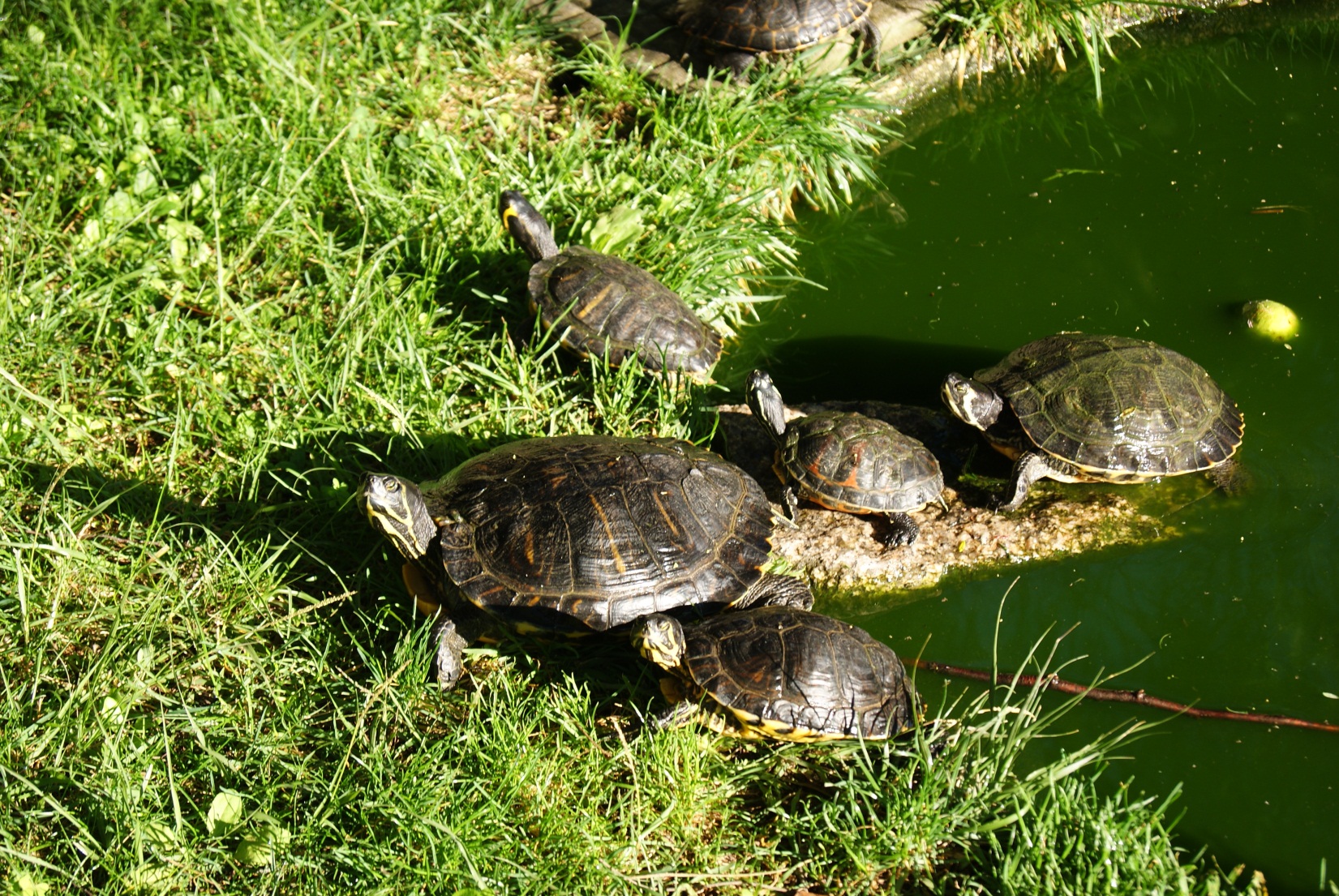